Тестовая работа по творчеству      М.Ю. Лермонтова
Выполнила учитель русского языка и литературы Жукова Т.А.
1. Михаил Юрьевич Лермонтов      жил :
2.Гипербола – это:
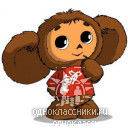 3. Где провел своё детство Михаил Юрьевич Лермонтов?
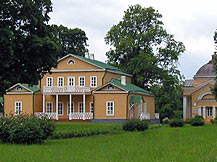 4. К какому идейно-   эстетическому направлению в литературе принадлежит роман « Герой нашего времени»
5.Тема художественного             произведения – это :
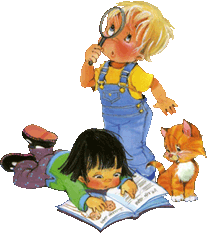 6. Определите идею романа   « Герой нашего времени»
7. О ком сказано: « Ни в чём      не видит закона, кроме        себя самого» ?
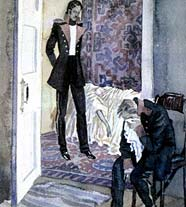 8. В чем трагедия Печорина?
9.  Печорина звали :
10. Самая загадочная     новелла М.Ю. Лермонтова
Верных ответов
оценка